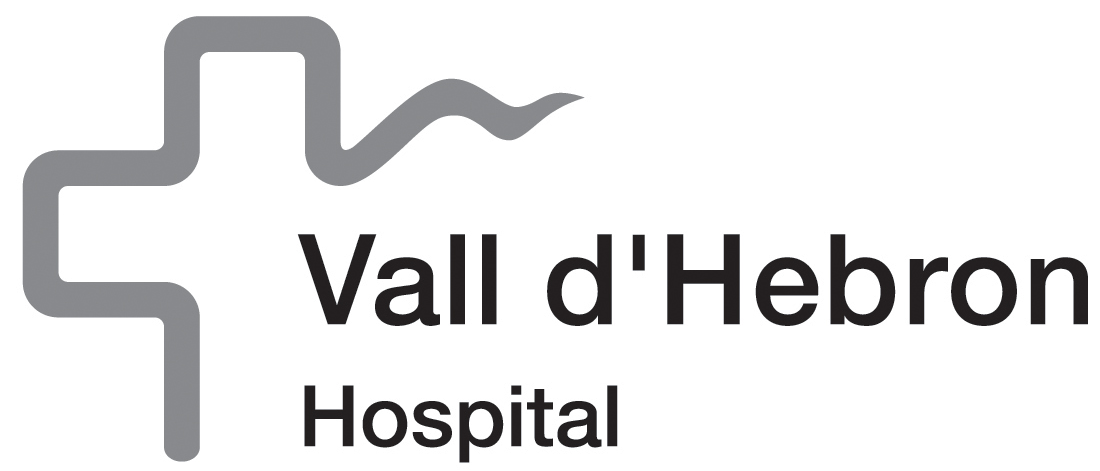 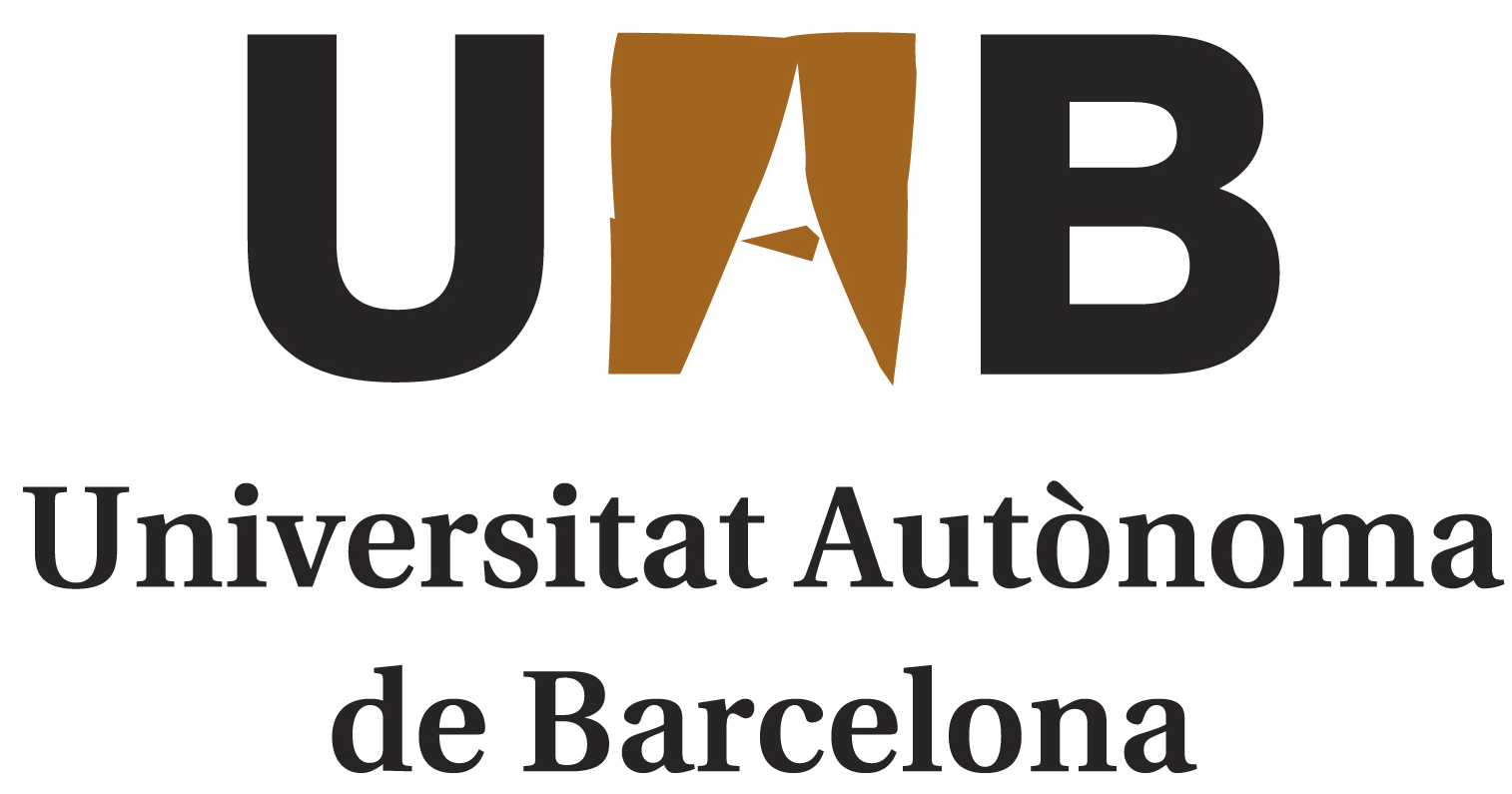 MESH REINFORCEMENT IN MIDLINE INCISIONAL HERNIA PROPHYLAXIS
Manuel López Cano 
Hospital Vall d’Hebron, Barcelona
mlpezcano@gmail.com
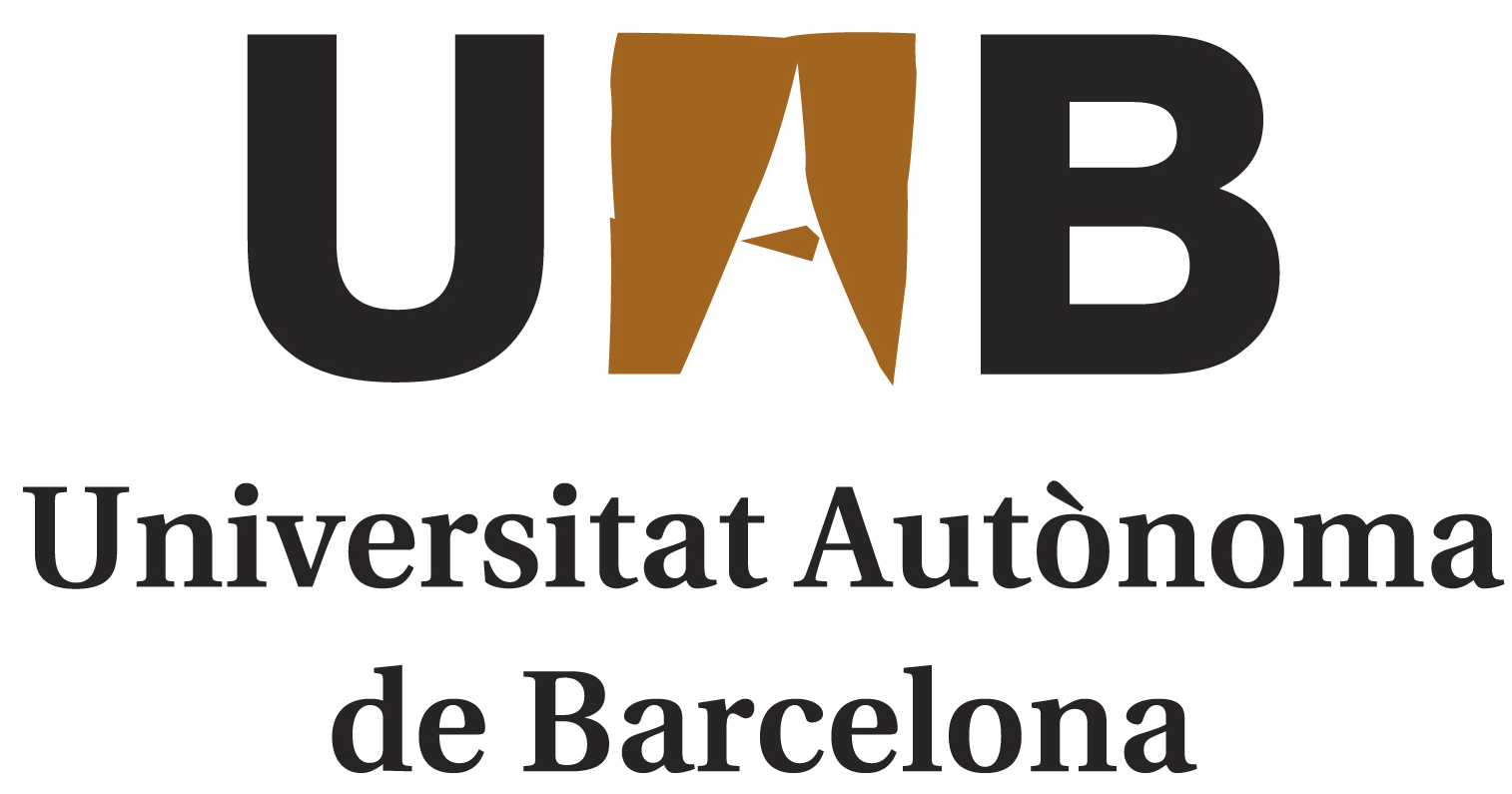 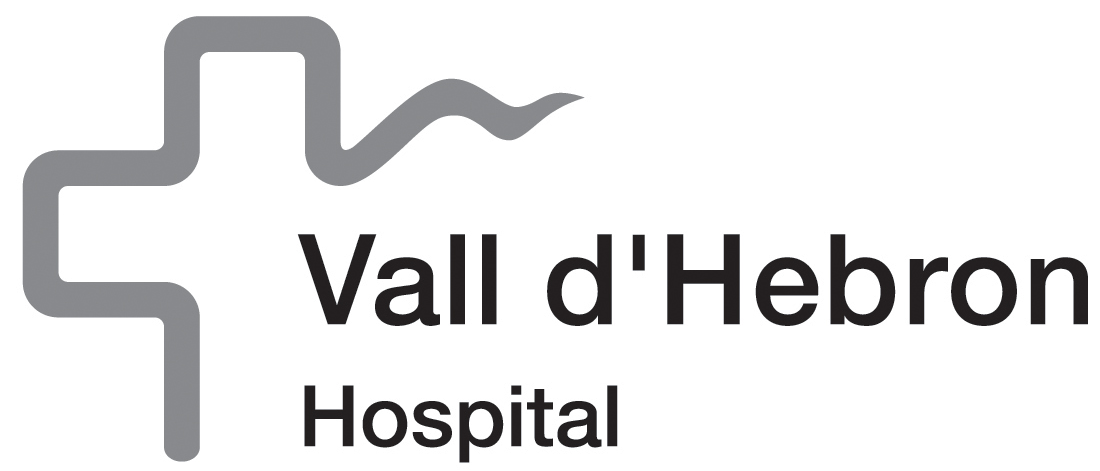 PROPHYLACTIC MESH REINFORCEMENT DECISION MAKING
SURGEON´S KNOWLEDGE
PATIENT´S 
PREFERENCE
EVIDENCE
EVIDENCE
LIMITS
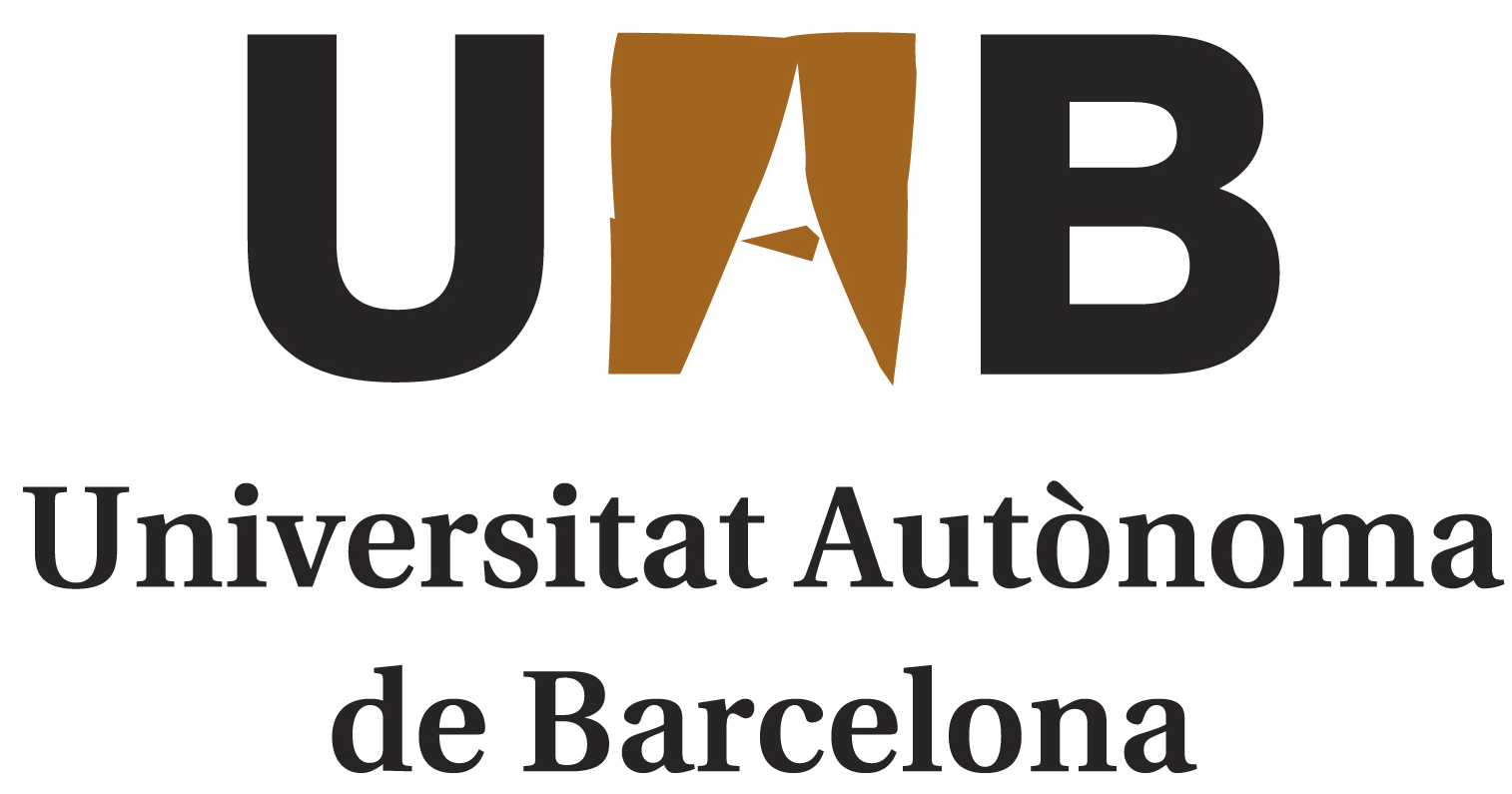 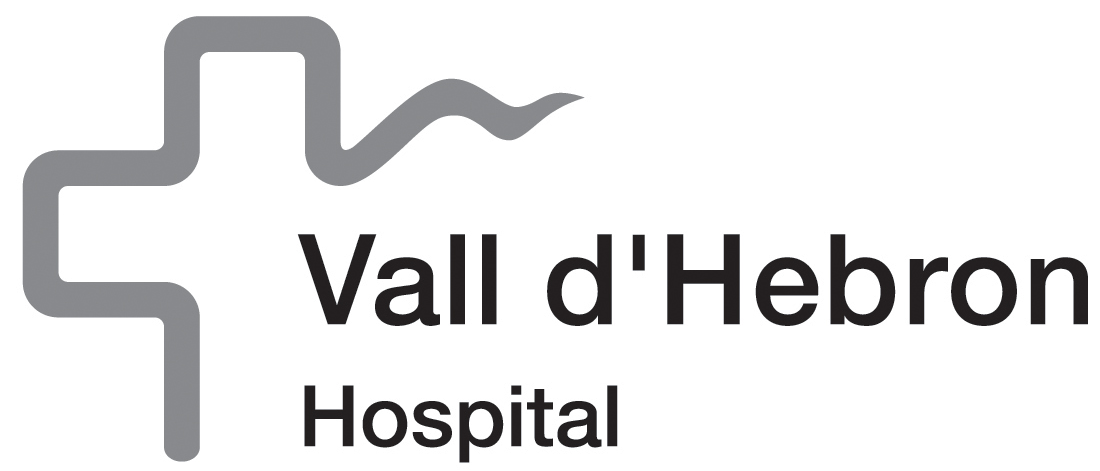 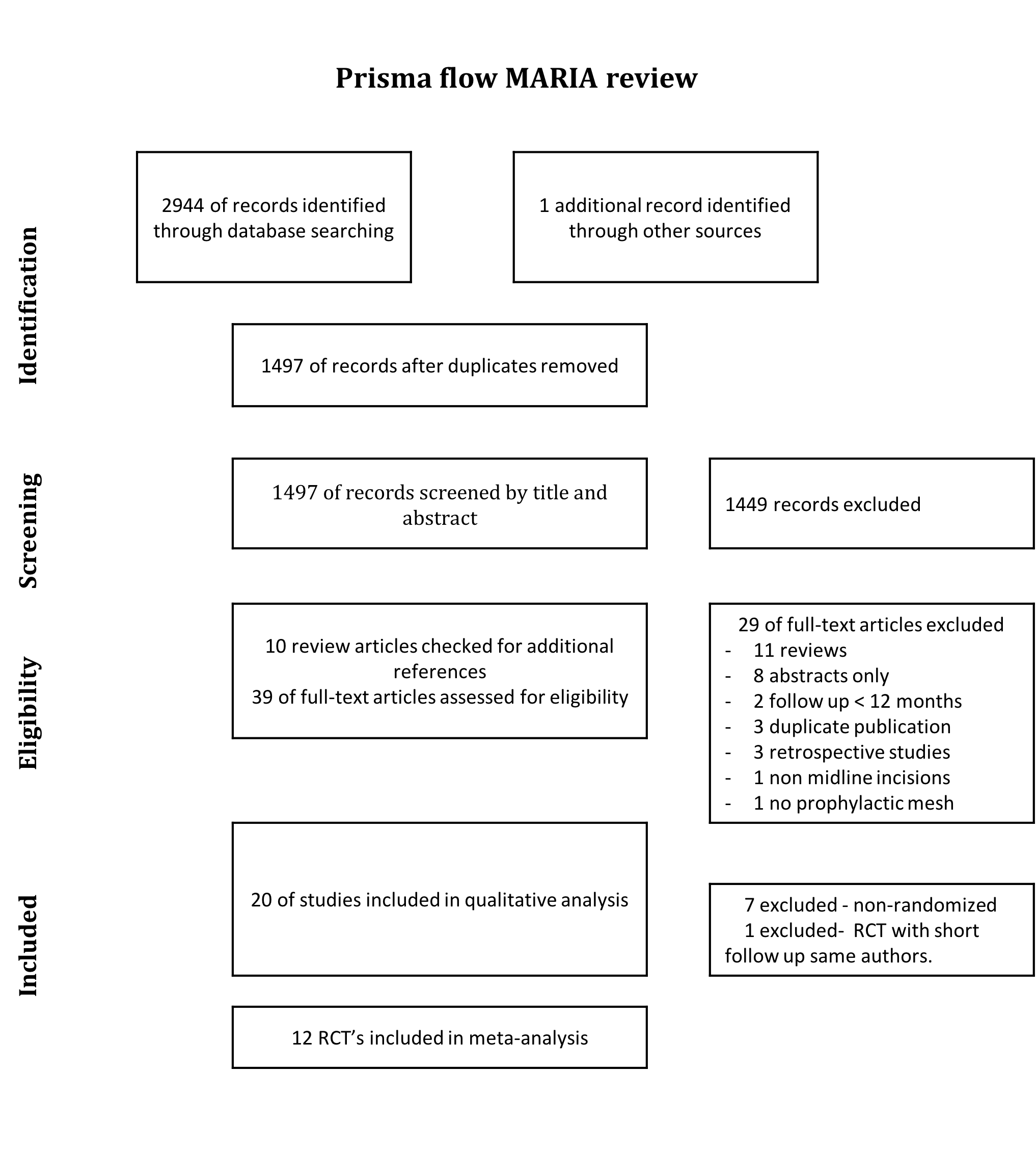 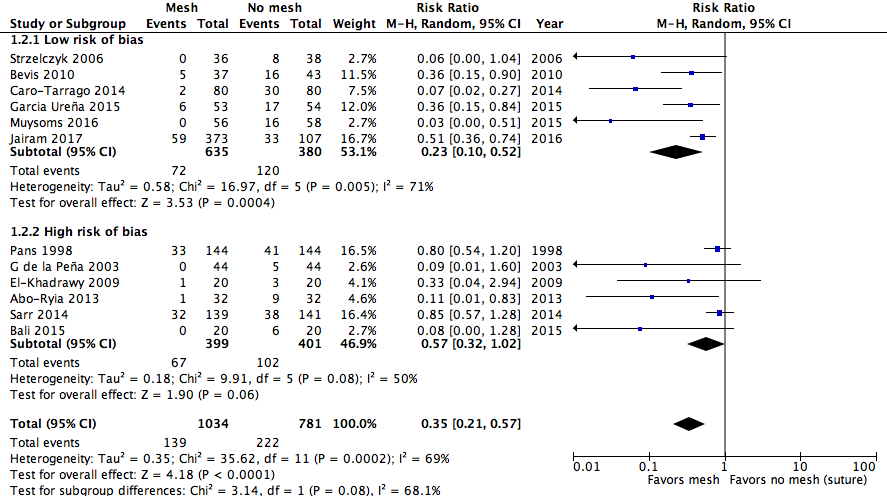 Incisional hernia definition
77% reduction in 
incidence of incisional
hernia
META-ANALYSIS MIDLINE 
LAPAROTOMIES

An Jairam 
Manuel López Cano
Josep García Alamino
José Antonio Pereira
Lucas Timmermans
Hans Jeekel
Johan Lange
Filip Muysoms
Poor description suture control group
Short follow up
Only non absorbable mesh
Only elective surgery
65% reduction in 
incidence of incisional
hernia
Most AAA
BMI cut-off point ?
EVIDENCE
LIMITS
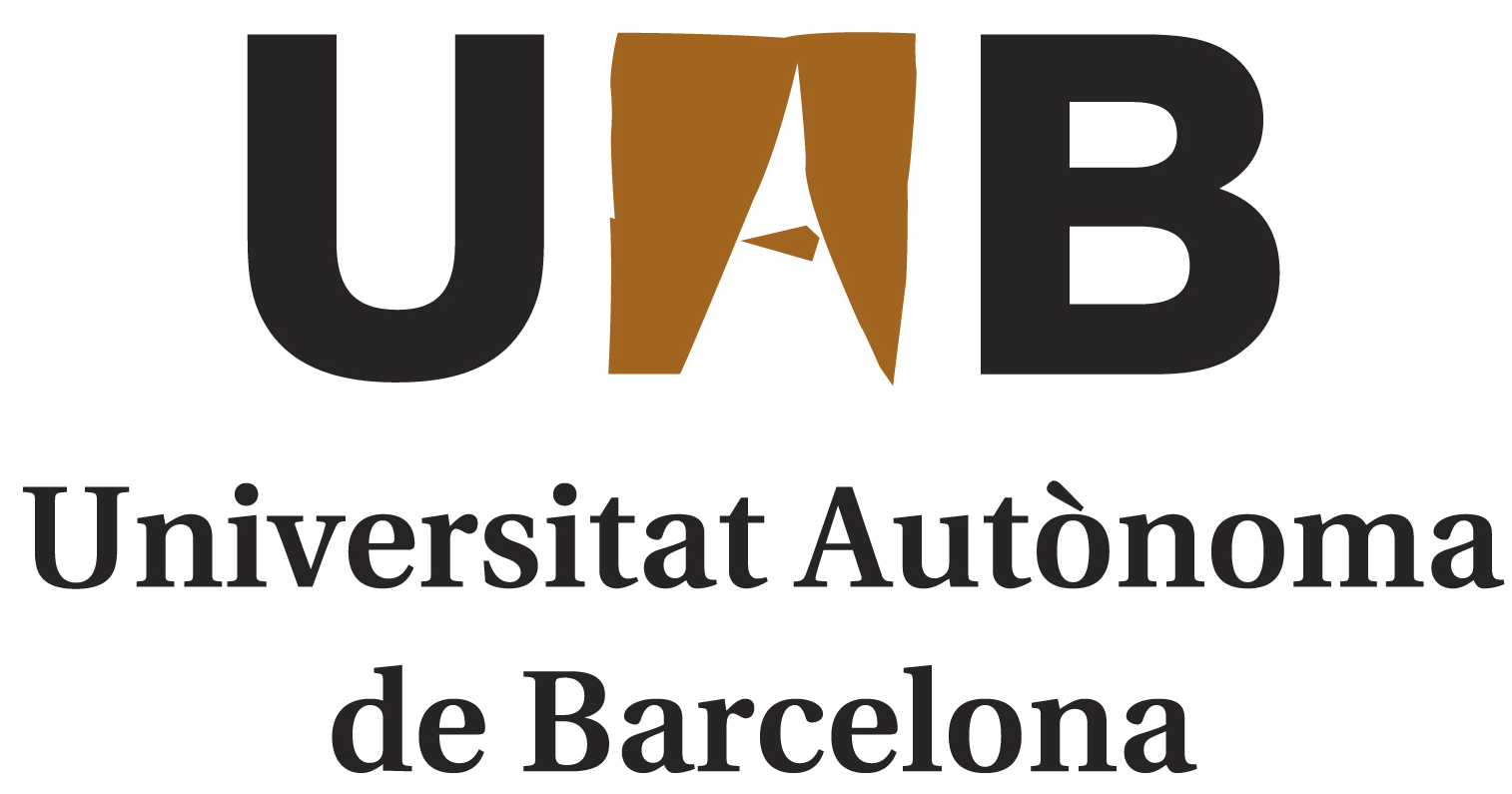 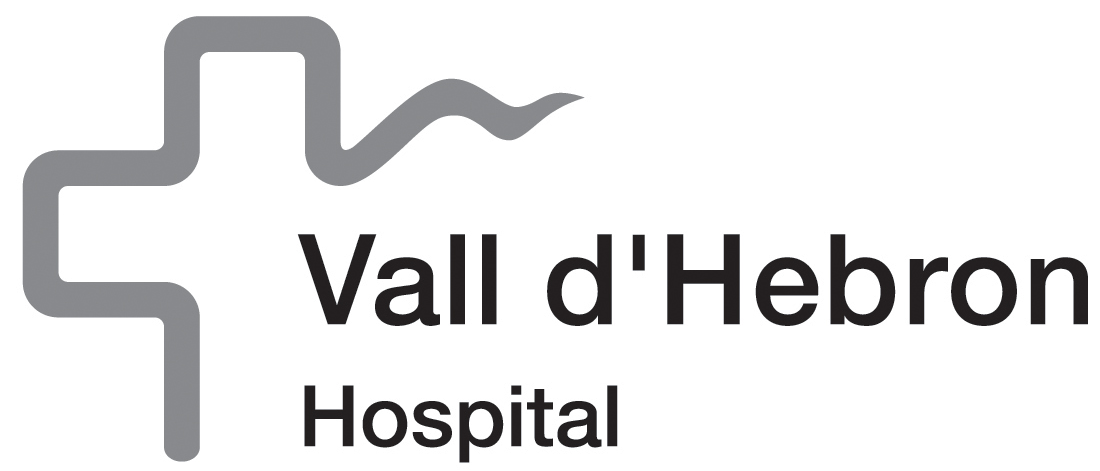 Retromuscular ideal approach?:
“Violation” of space
Repair in the future
Mesh infection
Chronic pain
Technical barrier
ONLAY
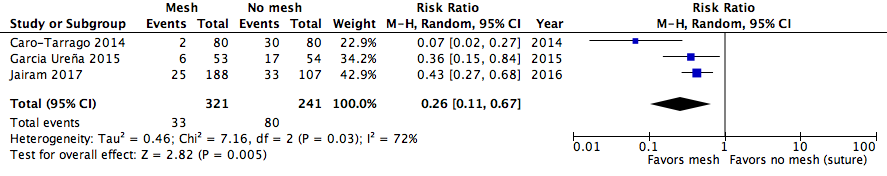 74% reduction in 
incidence of incisional
hernia
RETROMUSCULAR
Onlay ideal approach?:
Speed
Simplicity
Retrorectus preservation
Type of fixation?
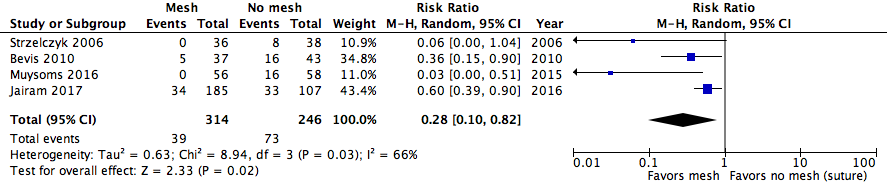 72% reduction in 
incidence of incisional
hernia
EVIDENCE
LIMITS
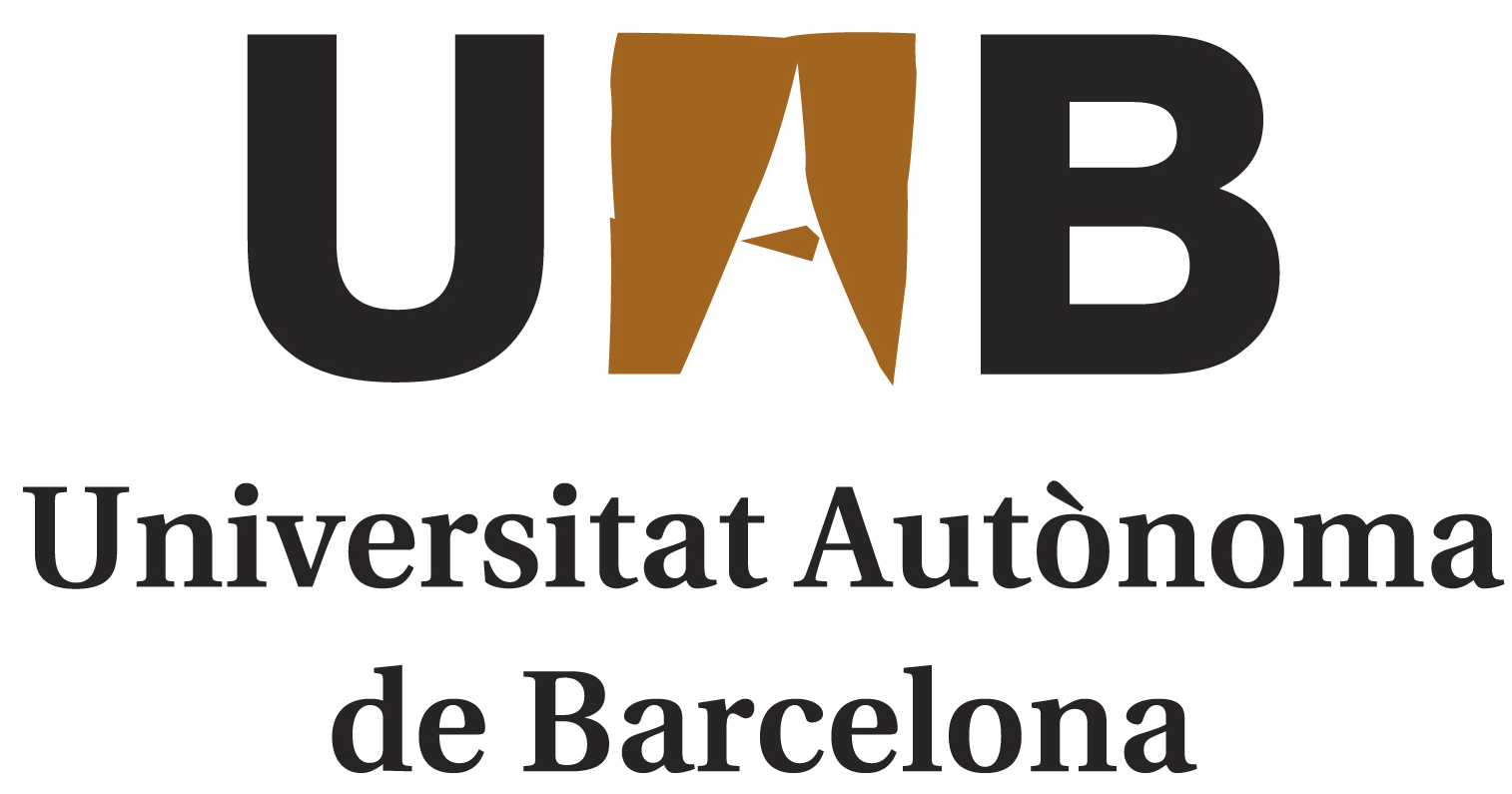 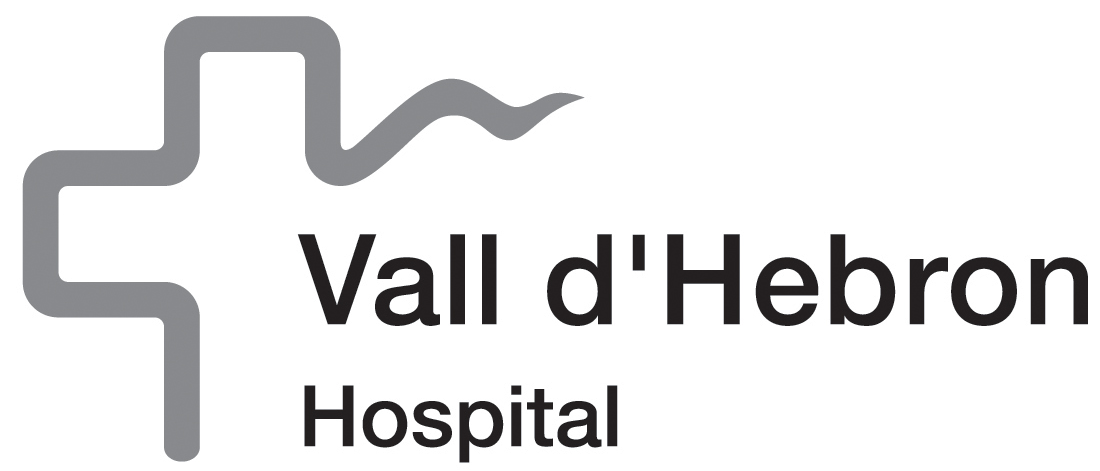 Seroma-ONLAY
Chronic pain
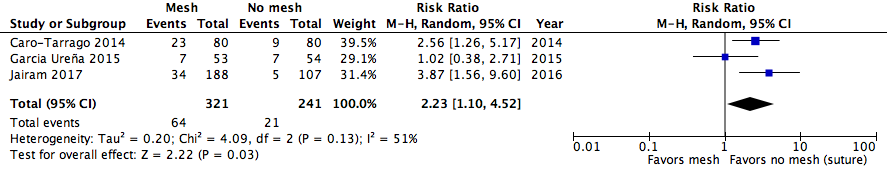 More detailed data regarding wound complications needed
BARRIERS
SURGEON´S KNOWLEDGE
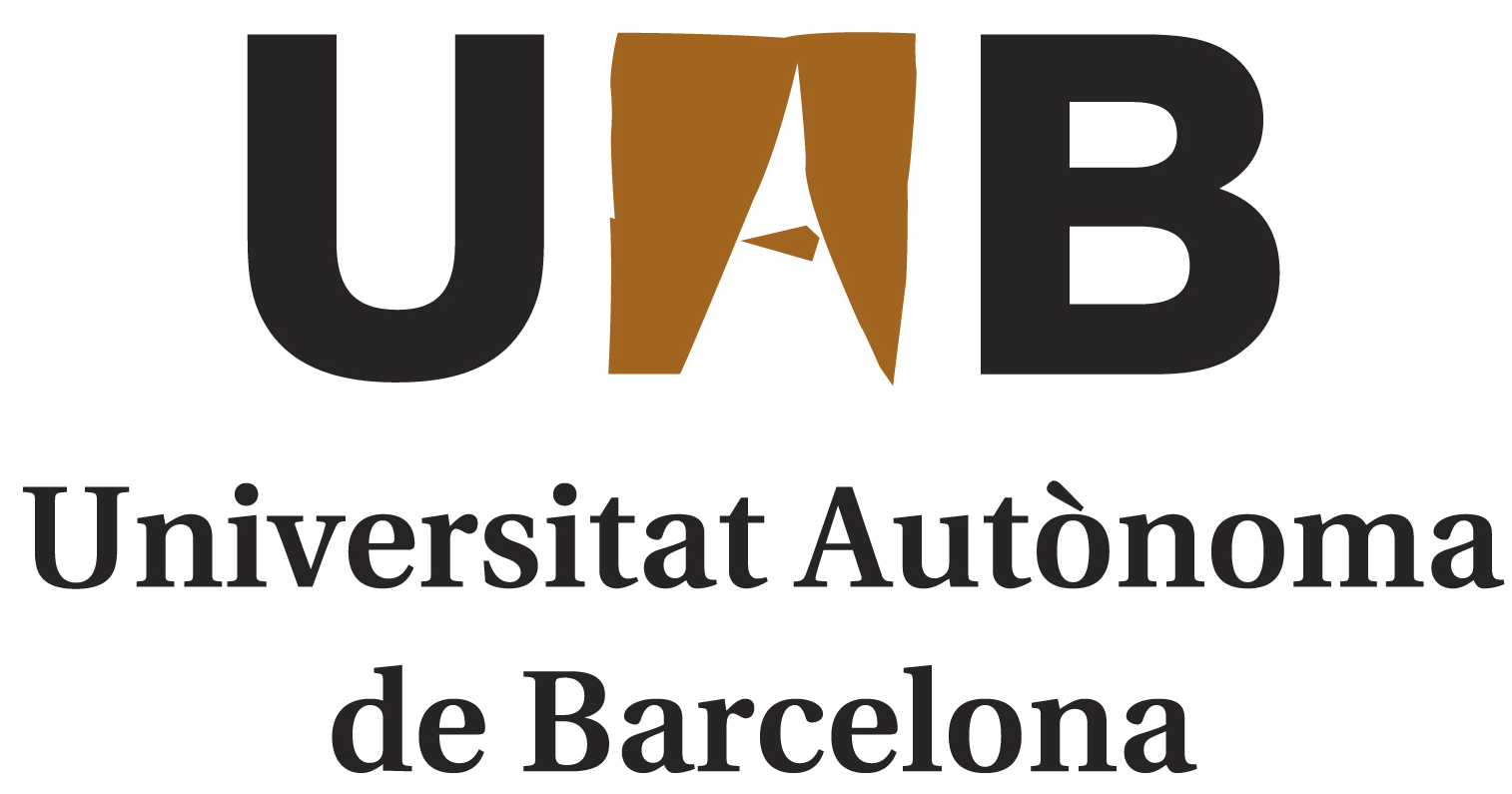 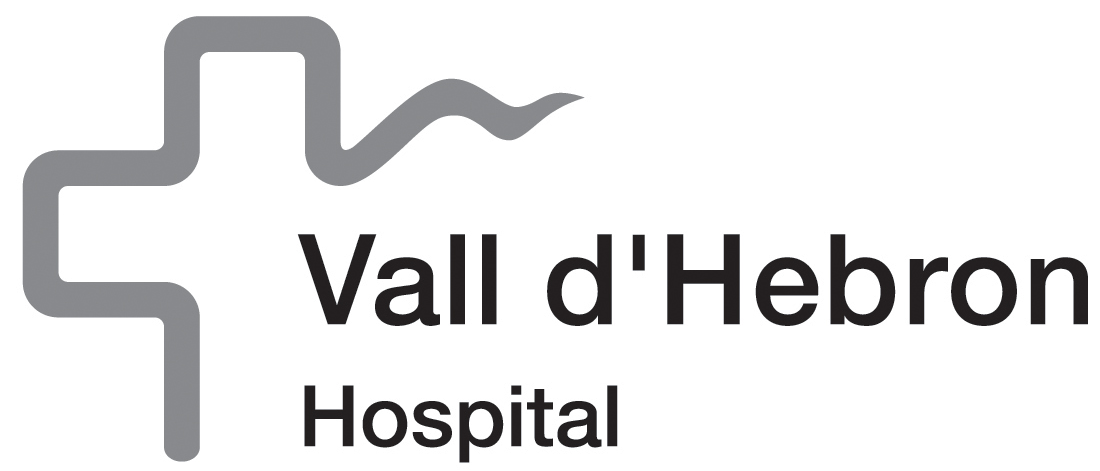 497 surgeons. USA 47%, EU 40%, Others 13%
General Surgery 75%
>11-15 years experience 72%
Unfamiliarity/lack of interest/other
40%
Interest in prophylactic mesh
Not familiar with evidence  11%
Familiar and not interested  24%
Familiar and interested  45%
Familiar and doing  15%
Other 5%
BARRIERS
SURGEON´S KNOWLEDGE
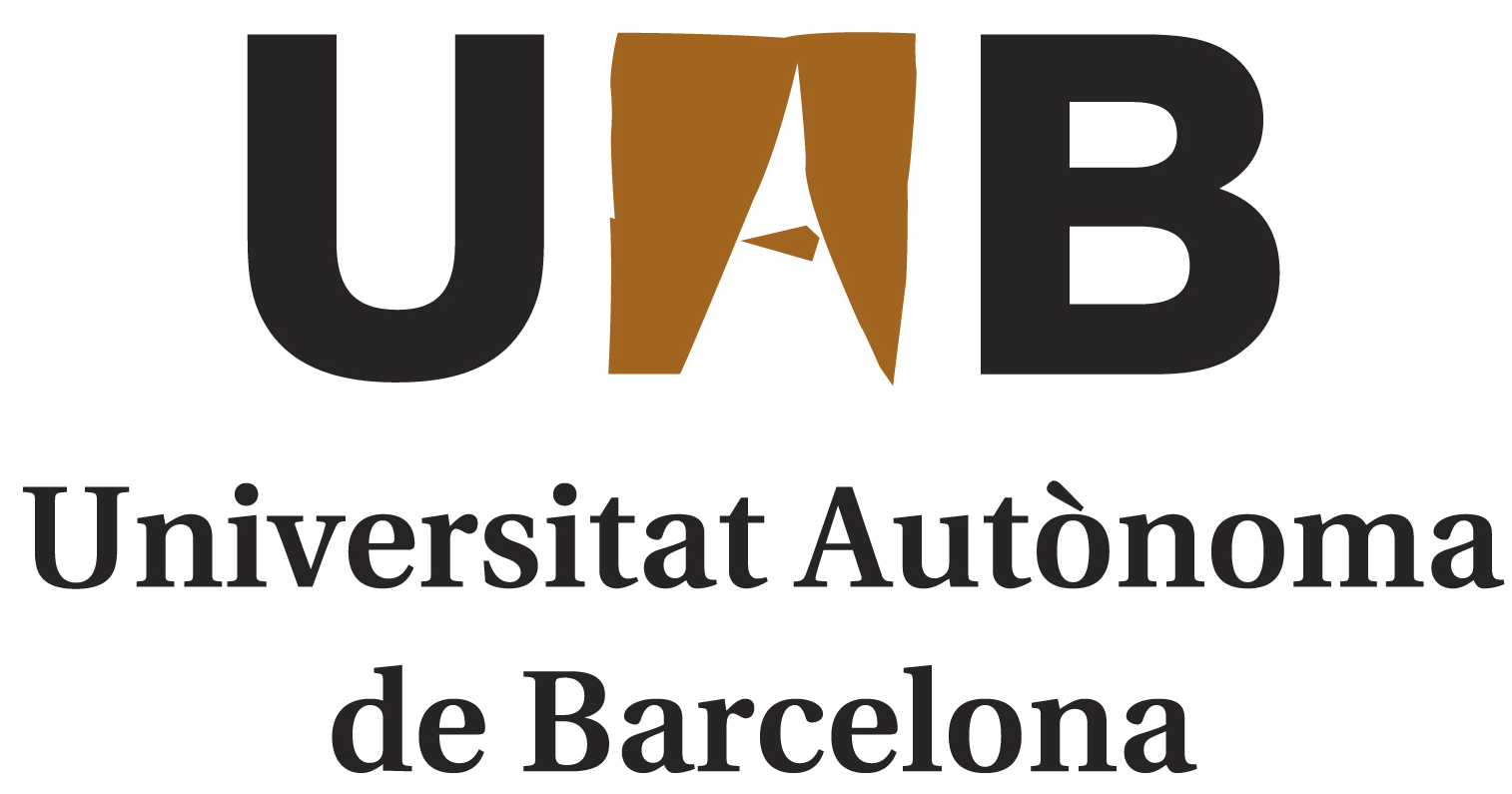 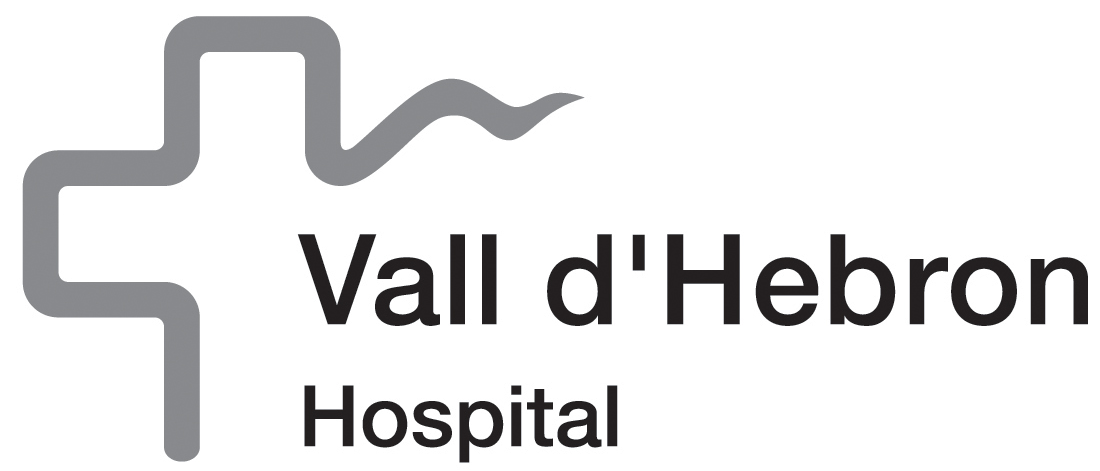 Adequate patient
Reasons for not using
Lack of knowledge of technique
Other 23%
Potentially added time
Concerned by complications 46%
Not convinced of benefit  23%
Not reimbursement 14%
No reimbursement.
Too long 6%
Not familiar with tecnique  12%
Not apply to my patients 13%
Uncertainty of benefit
Potential complications. Litigations?
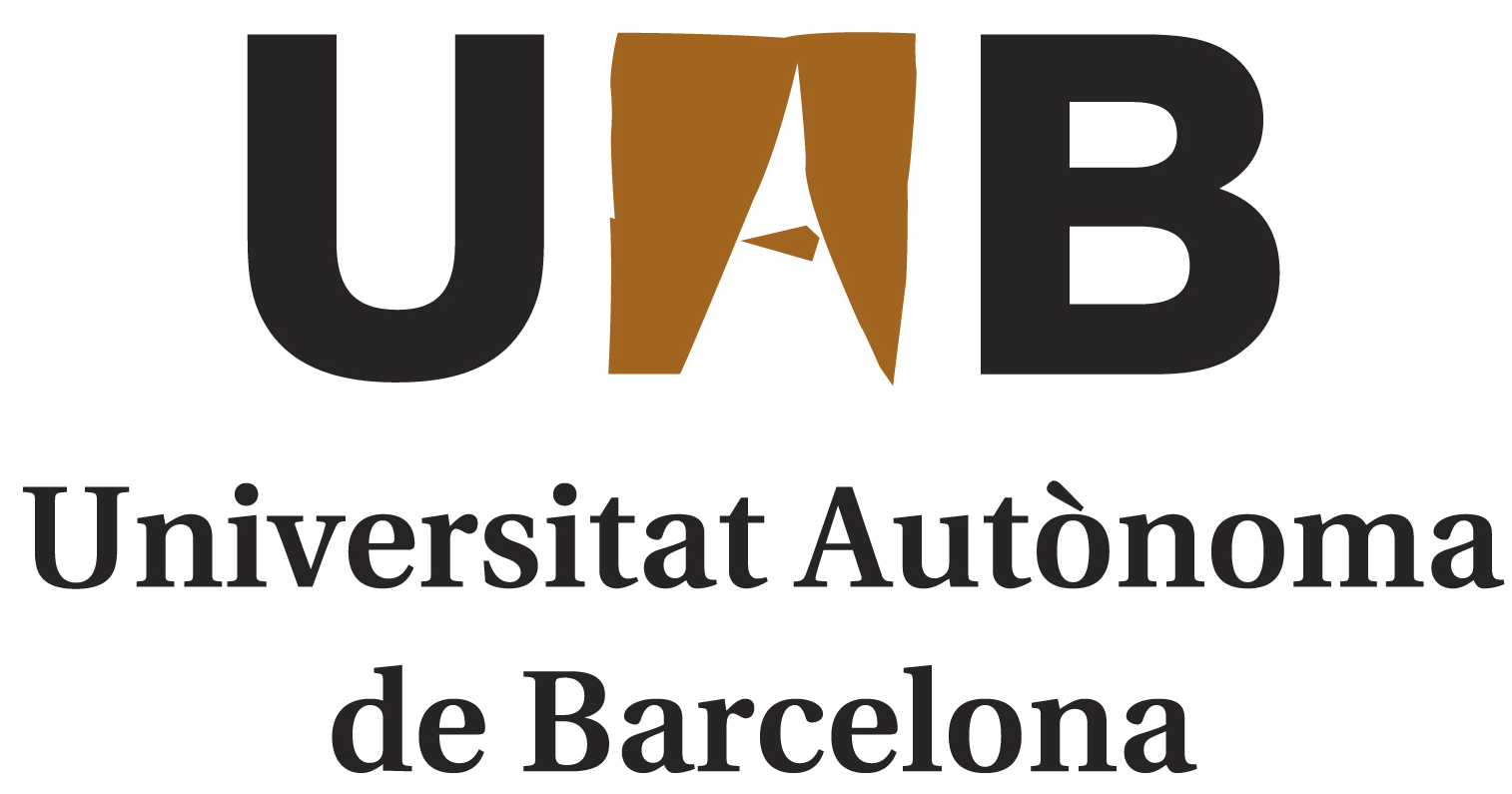 PATIENT´S PREFERENCE
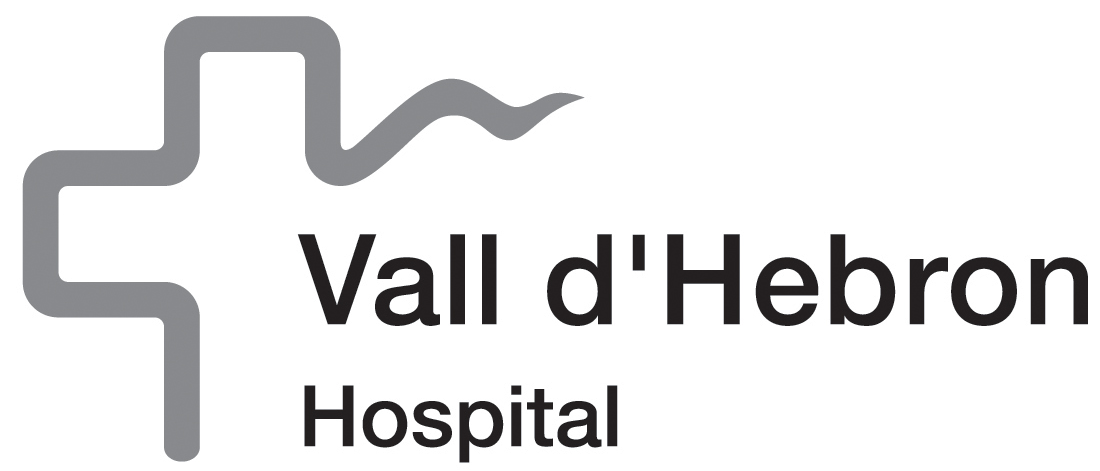 Fast recovery with return to work and regular daily activities
LACK OF DATA
PROPHYLACTIC MESH A REINFORCEMENT DECISION MAKING
Effective (AAA, obesity)
Unfamiliar
Elective surgery
Lack of interest
Non absorbable mesh
Adequate patient
Poor technical knowledge
IH definition
Potential complications
Improvement in 
Patient-reported 
Outcomes
knowledge
Control group
Longer follow-up
Emergencies
High risk (obesity stratified)
Awareness of 
prophylactic
 mesh potential benefits
Complications (Absorbable?)
Mesh position
IH risk scores
SURGEON´S KNOWLEDGE
PATIENT´S  PREFERENCE
EVIDENCE
"Sir, -said the knight-, I am in search of that beast and I have followed for a long time, until my horse was killed. I wish I had another horse to continue my search. " 

John Steinbeck. The Acts of King Arthur and His Noble Knights. 1976.